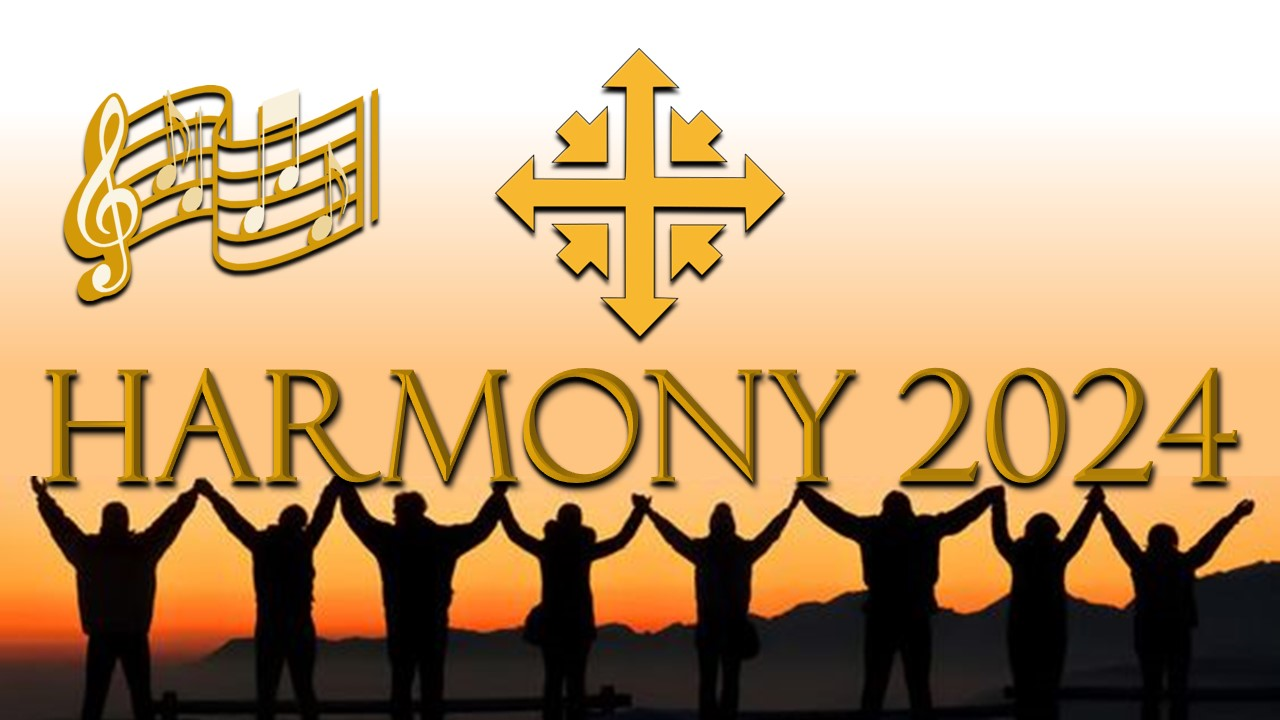 HARMONY
1/7/2024
1
Mark 12:29-31
Jesus answered, “The most important is Listen, Israel! The Lord our God, the Lord is one. Love the Lord your God with all your heart, with all your soul, with all your mind, and with all your strength. The second is, Love your neighbor as yourself. There is no other command greater than these.”
HARMONY
1/7/2024
2
THE HARMONY OF LOVE
HARMONY
1/7/2024
3
HARMONY
HARMONY
1/7/224X
4
[Speaker Notes: Instead of battle of the sexes, balance of the sexes.]
In my futile life I have seen everything: someone righteous perishes in spite of his righteousness, and someone wicked lives long in spite of his evil. Don’t be excessively righteous, and don’t be overly wise. Why should you destroy yourself? Don’t be excessively wicked, and don’t be foolish. Why should you die before your time?  It is good that you grasp the one and do not let the other slip from your hand. For the one who fears God will end up with both of them.
Ecclesiastes 7:15-18
If you find honey, eat only what you need;otherwise, you’ll get sick from it and vomit.
Proverbs 25:16
Father, Son, & Holy Spirit
Then God said, “Let us make man in our image, according to our likeness...”
So God created manin his own image;he created him in the image of God;he created them male and female.   - Genesis 1:26-27
PRESENTATION TITLE
2/11/20XX
7
Presenter Name | Email | Website
The steadfast love of the LORD never ceases;his mercies never come to an end;they are new every morning;great is your faithfulness.The LORD is my portion,” says my soul,“therefore I will hope in him.”   		- Lamentations 3:22-24
HARMONY
1/7/2024
8
Questions for reflection